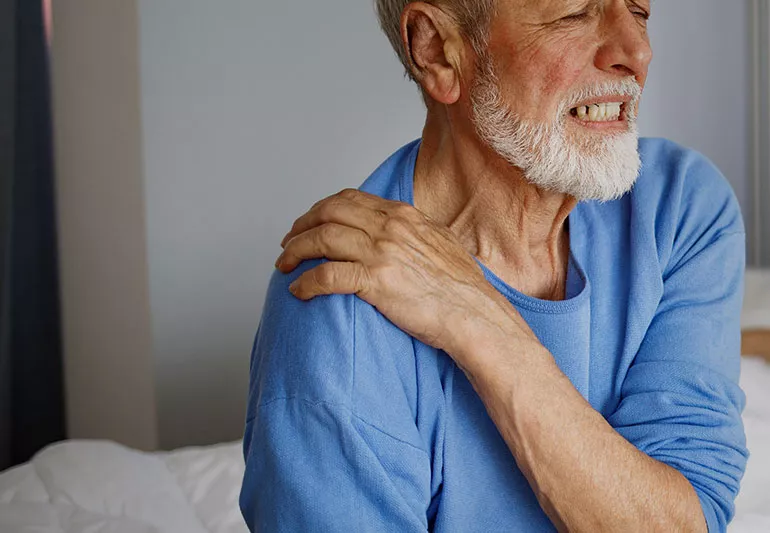 Chronic   shoulder pain  in  the UK
Nouf Alotaibi, PhD
Chronic Shoulder pain is a common musculoskeletal complaint . It is defined as pain in the shoulder lasting for more than three months. Chronic shoulder pain affects between 5 - 47% of adults worldwide. In the United Kingdom, about 2.4% of patients aged between 18 and 60 years old consulted their general practitioners for shoulder pain in 2000.  This research aimed to investigate the trends in prevalence and incidence of CSP over the past 20 years in the UK, looking at variation between age groups, genders and geographic regions.
We used GP healthcare records - the UK Clinical Practice Research Datalink which include 24 million people for this study.  People aged 20 or more were included for the analysis.  We calculated annual prevalence (current cases in the total population) on 1 July of each year and annual incidence (new cases developed each year) of chronic shoulder pain in the past 20 years between 1998 and 2019.
Findings
We found that one in 100 people aged 20 or more in the UK have chronic shoulder pain. The risk increases with age and women are more likely to have this condition compared to men. While the prevalence increased, the incidence decreased in the past 20 years in the UK. The prevalence and incidence are different between UK areas with Yorkshire and East England at the highest, suggesting an unequal burden of the condition in the UK.  Having insight into the burden of chronic shoulder pain in the UK might help to inform strategies to reduce the occurrence of this condition in the UK and to understand the impact of shoulder pain on primary healthcare utilization.
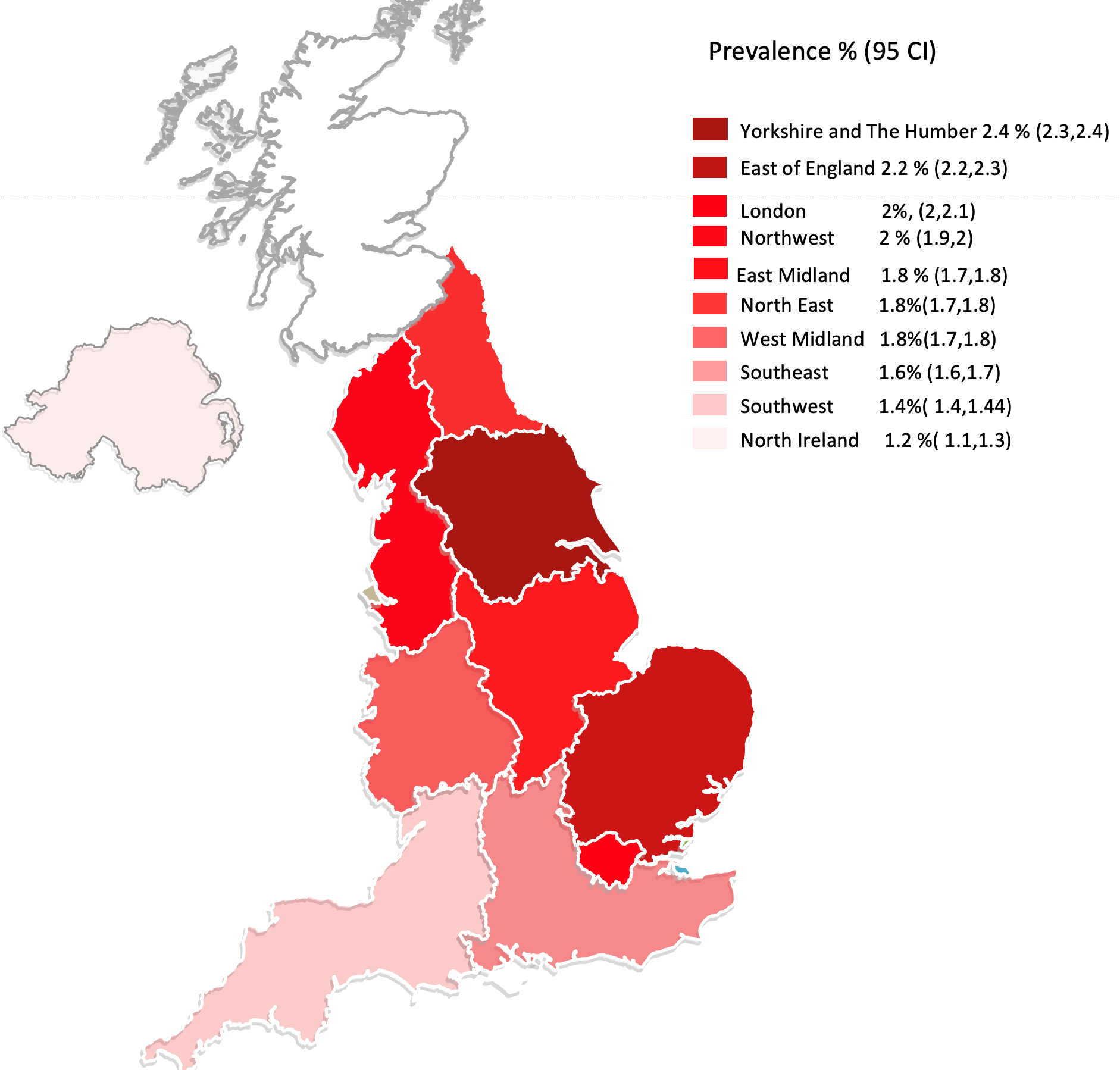 The occurrence of chronic shoulder pain in UK areas in 2019 ( dark shades indicate high occurrence / Light shade indicate low occurrence)
Acknowledgment
We would like to thank all participants for their involvement in this study, the University of Nottingham for sponsoring this project, Kuwait Cultural Office for the PhD studentship and Dr. Barbara Iyen for advice on the diagnosis of chronic shoulder pain.
For contact: Nouf.Alotaibi@nottingham.ac.uk
Questions
Do you think the results were presented in a clear and understandable way? Yes/No . If no, How this could be improved ______________________  
Do you think this project is worth doing? Yes/No
Do you think this research will benefit patients with chronic shoulder pain, YES/No.  if so, how? ­­­____________________
 Is there any part of this study that needs to be improved or have we missed anything that you think important?  ___________________________
For contact: Nouf.Alotaibi@nottingham.ac.uk